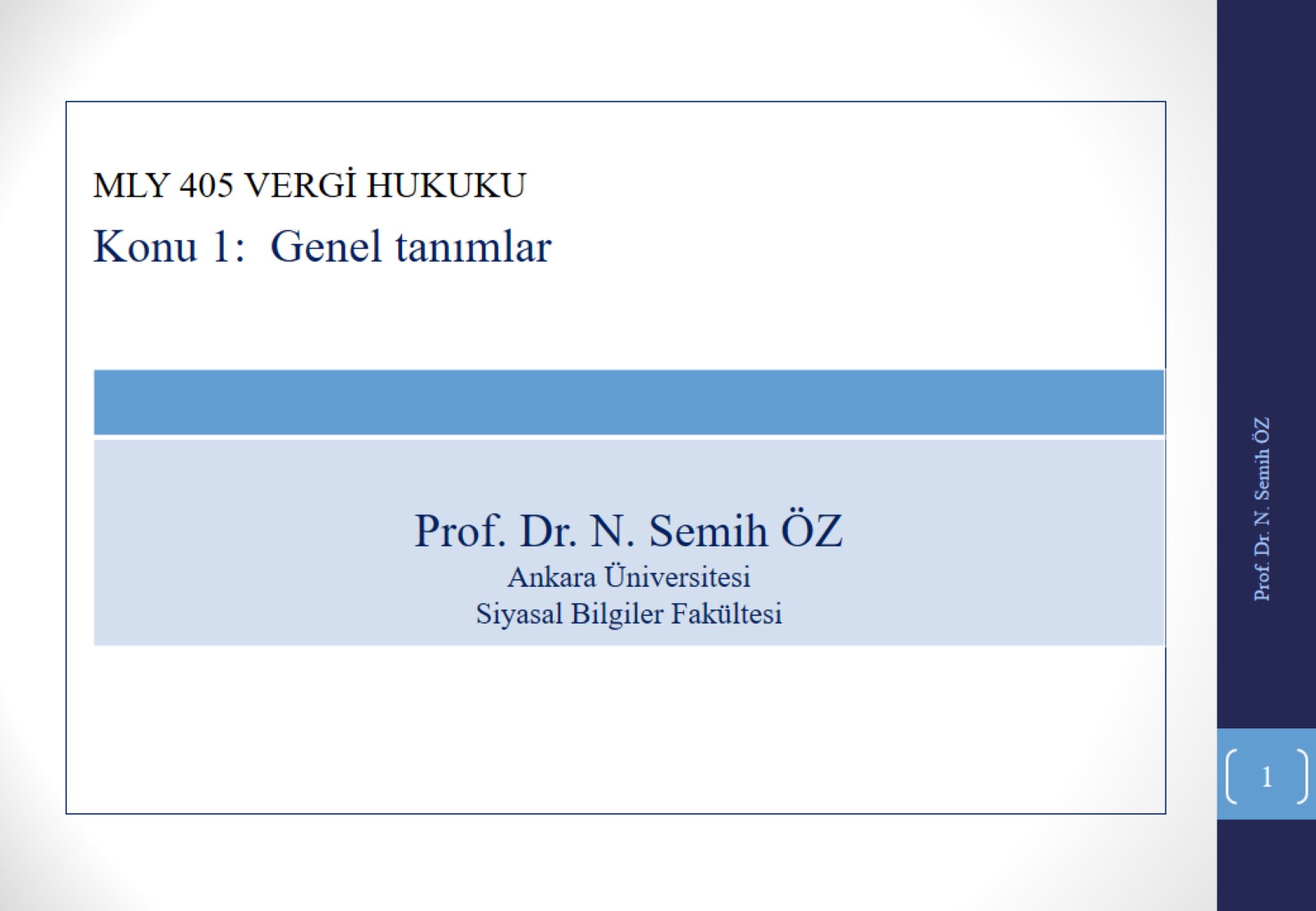 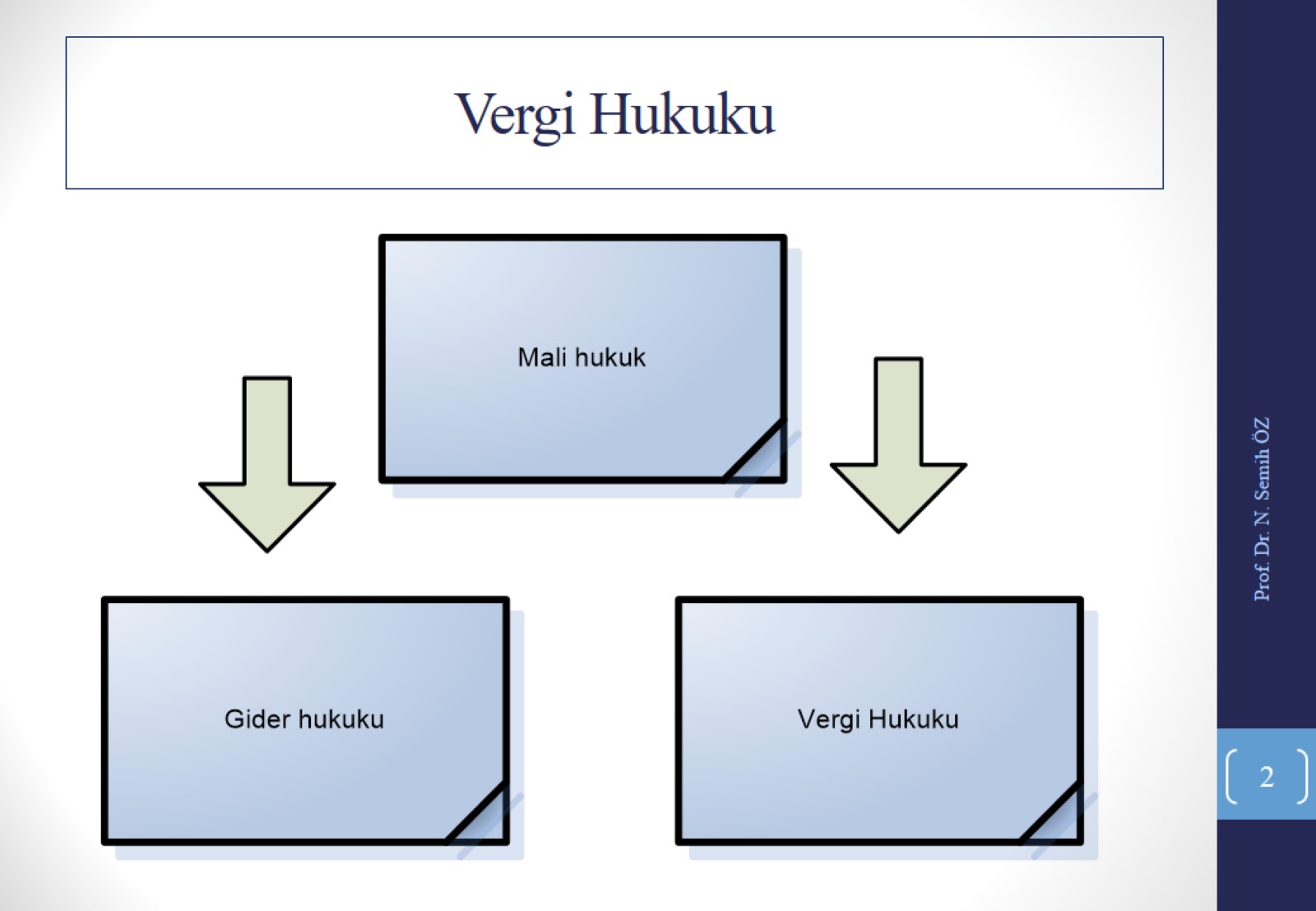 Vergi Hukuku
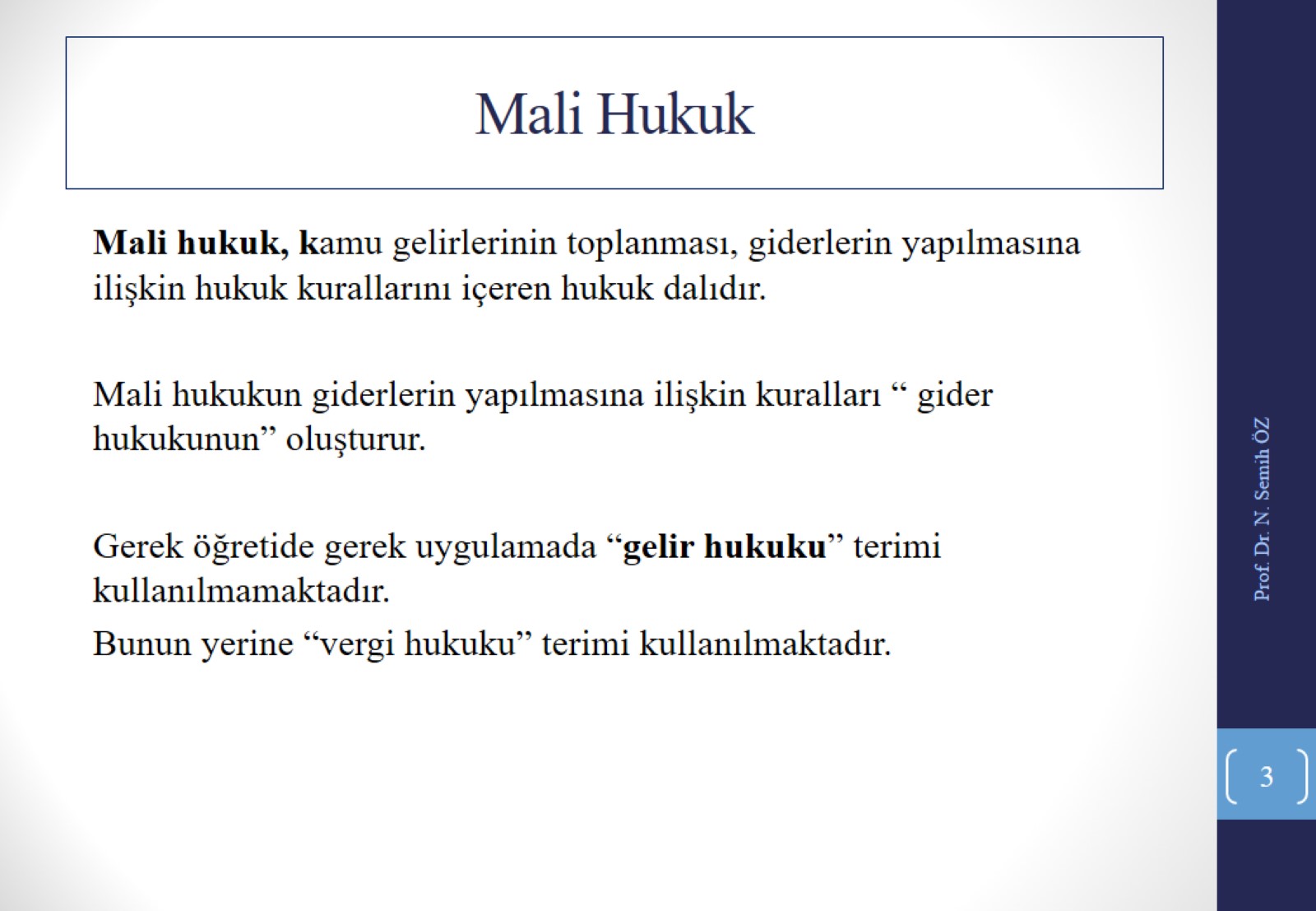 Mali Hukuk
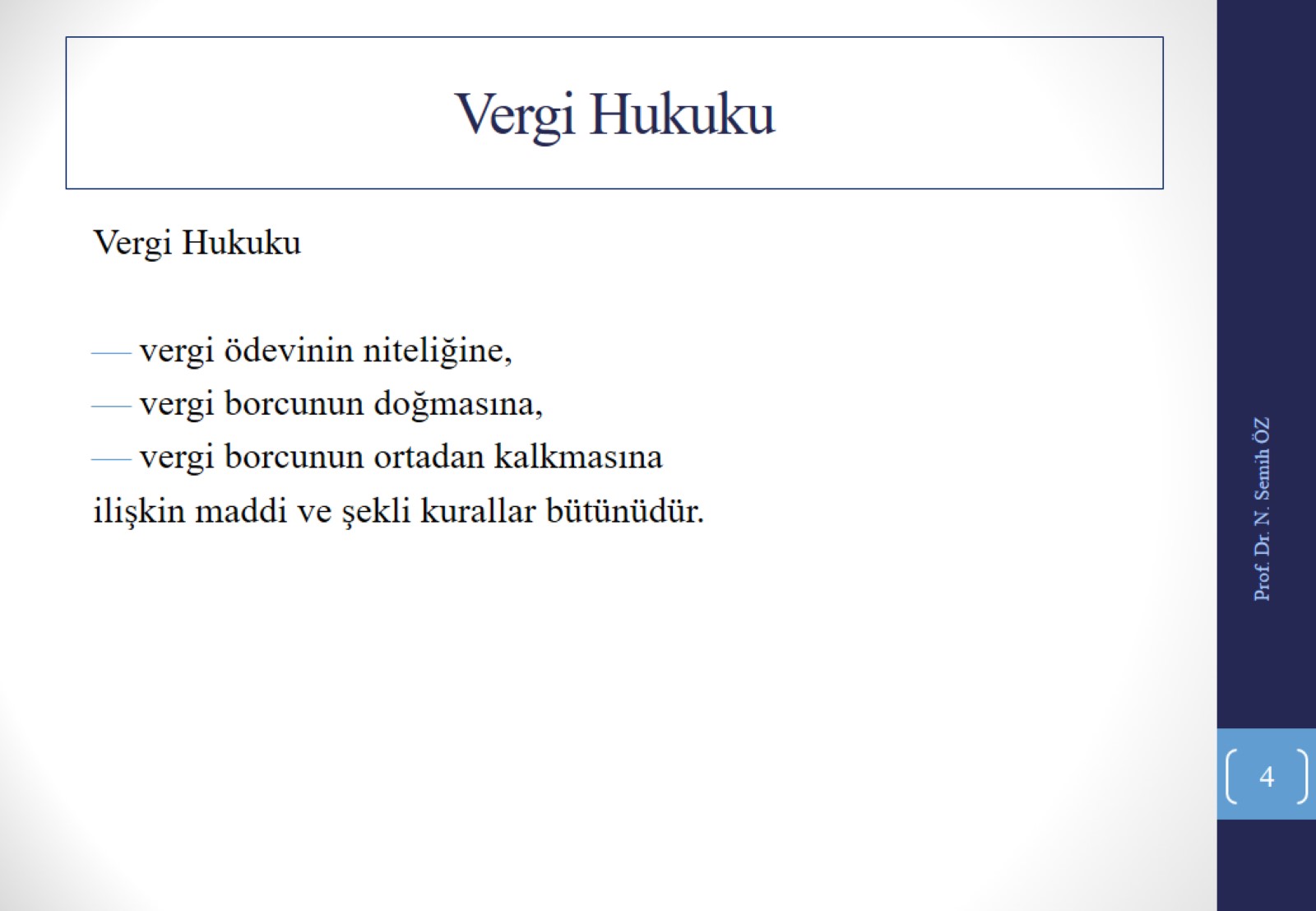 Vergi Hukuku
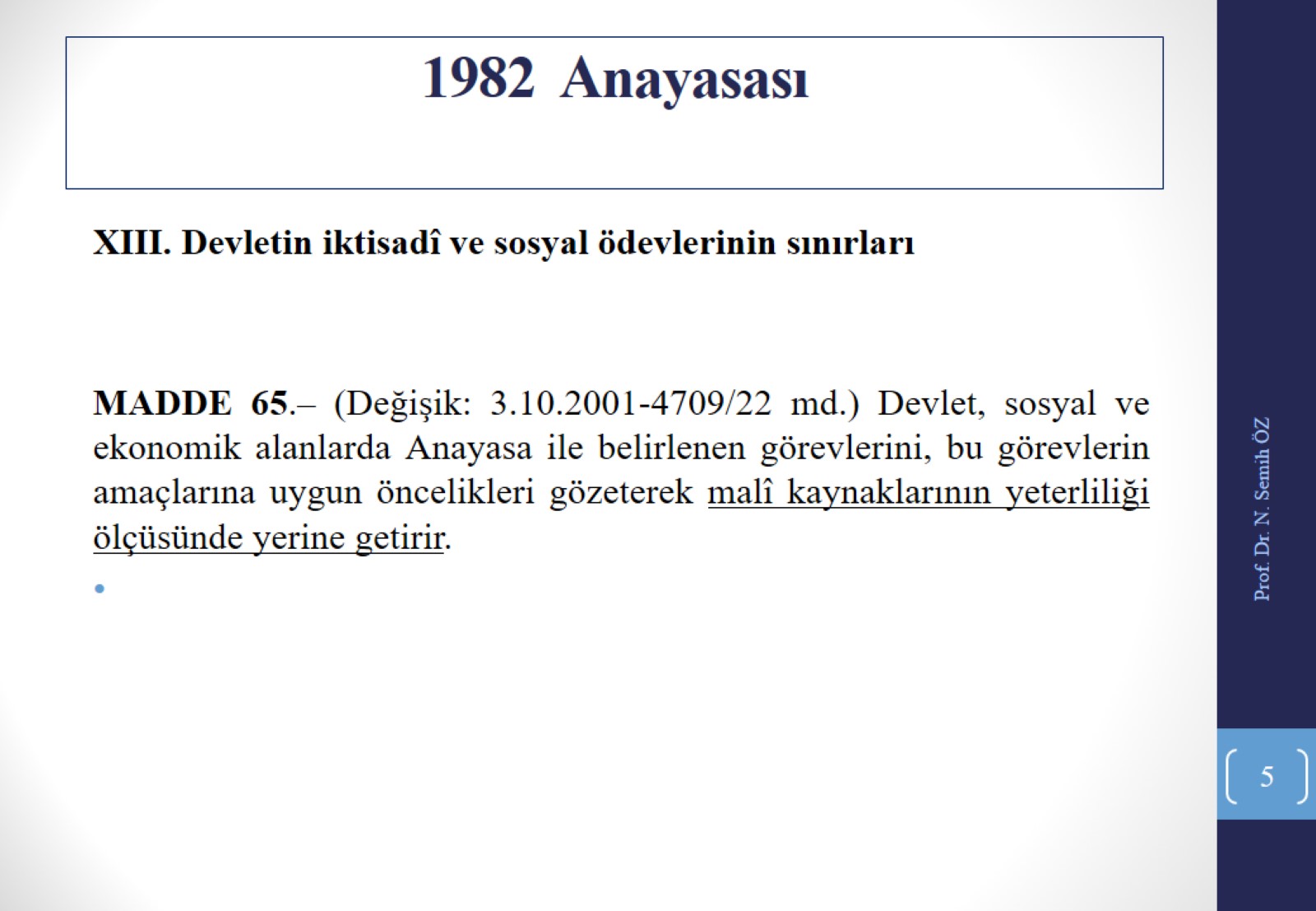 1982  Anayasası
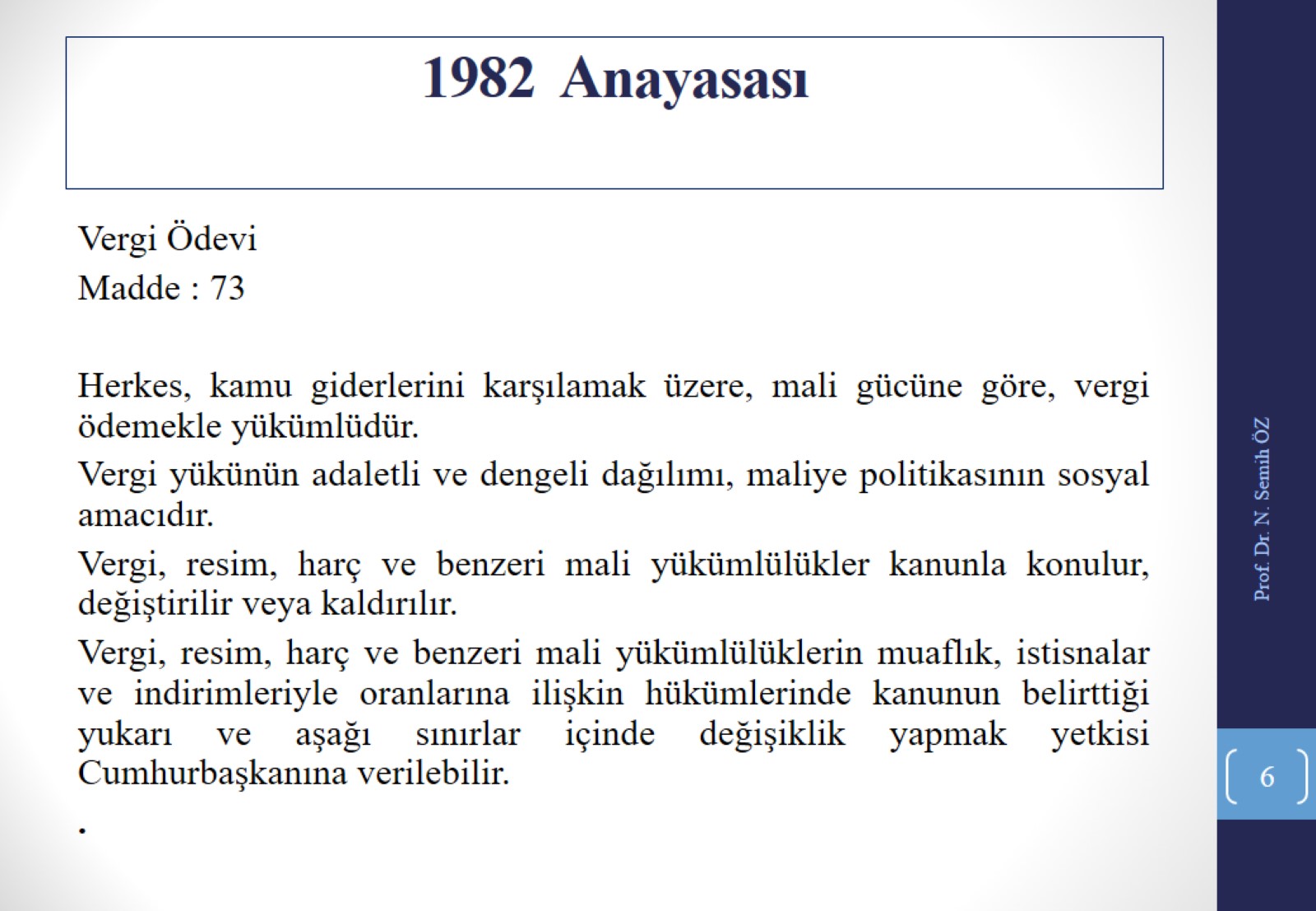 1982  Anayasası
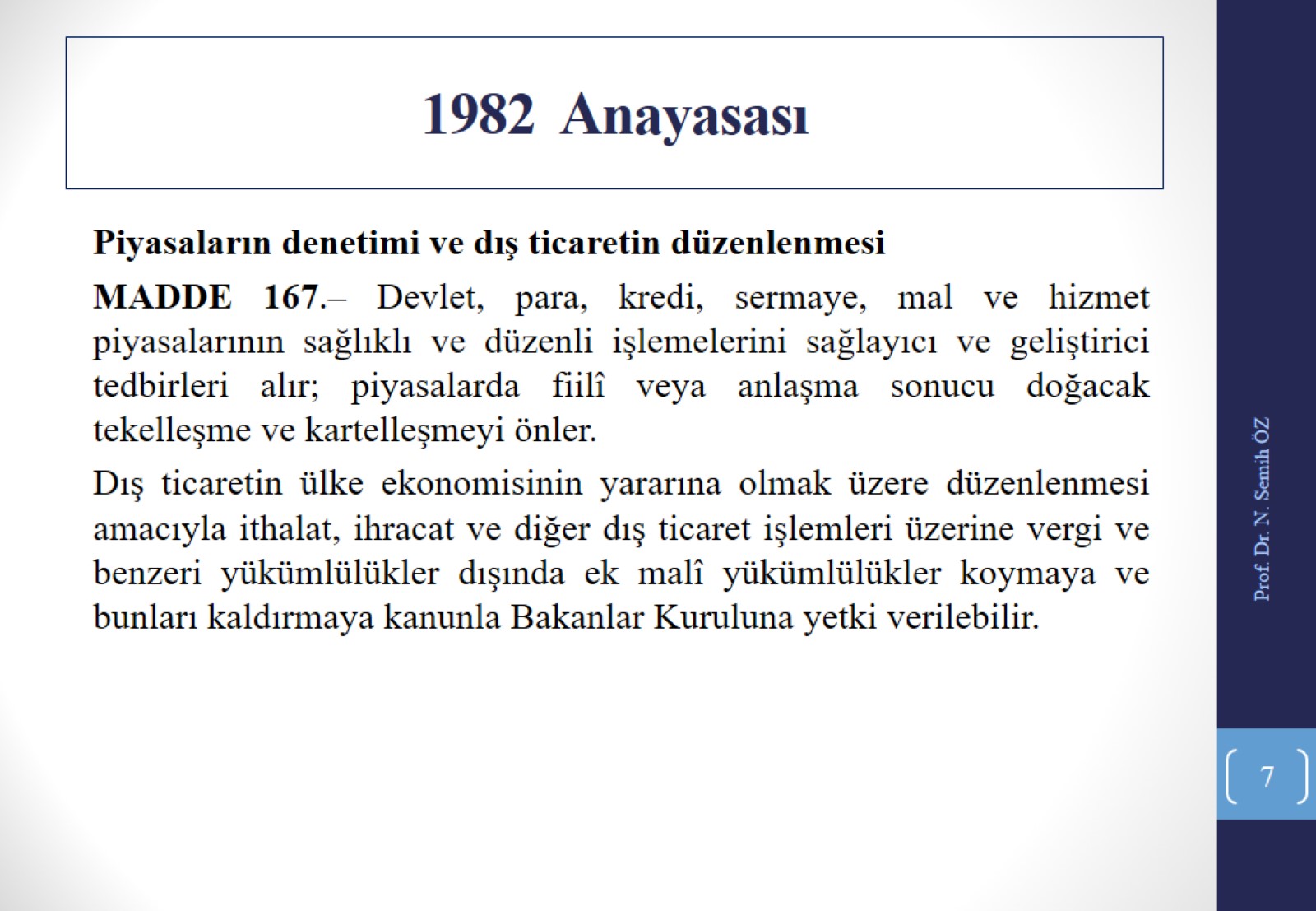 1982  Anayasası
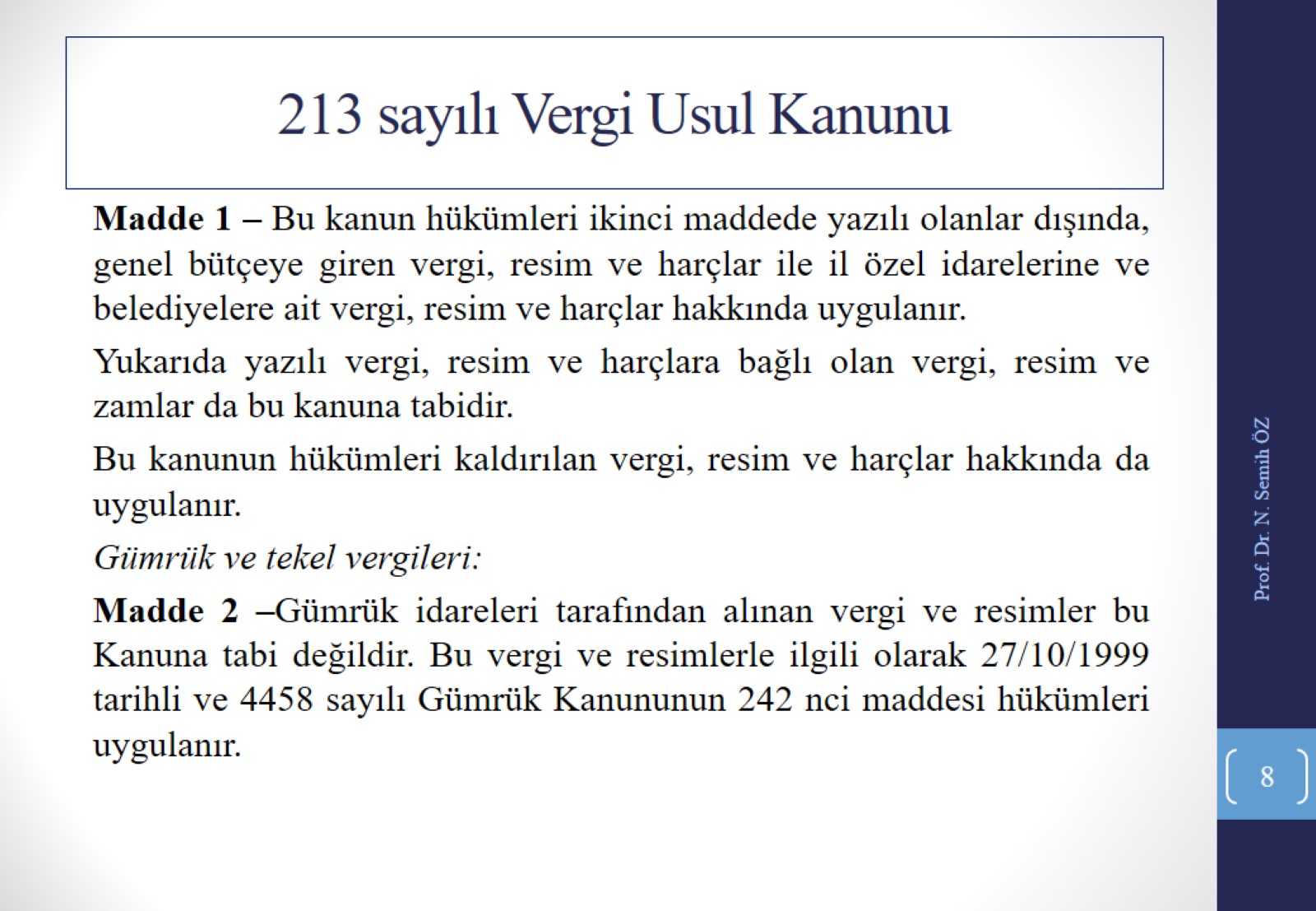 213 sayılı Vergi Usul Kanunu
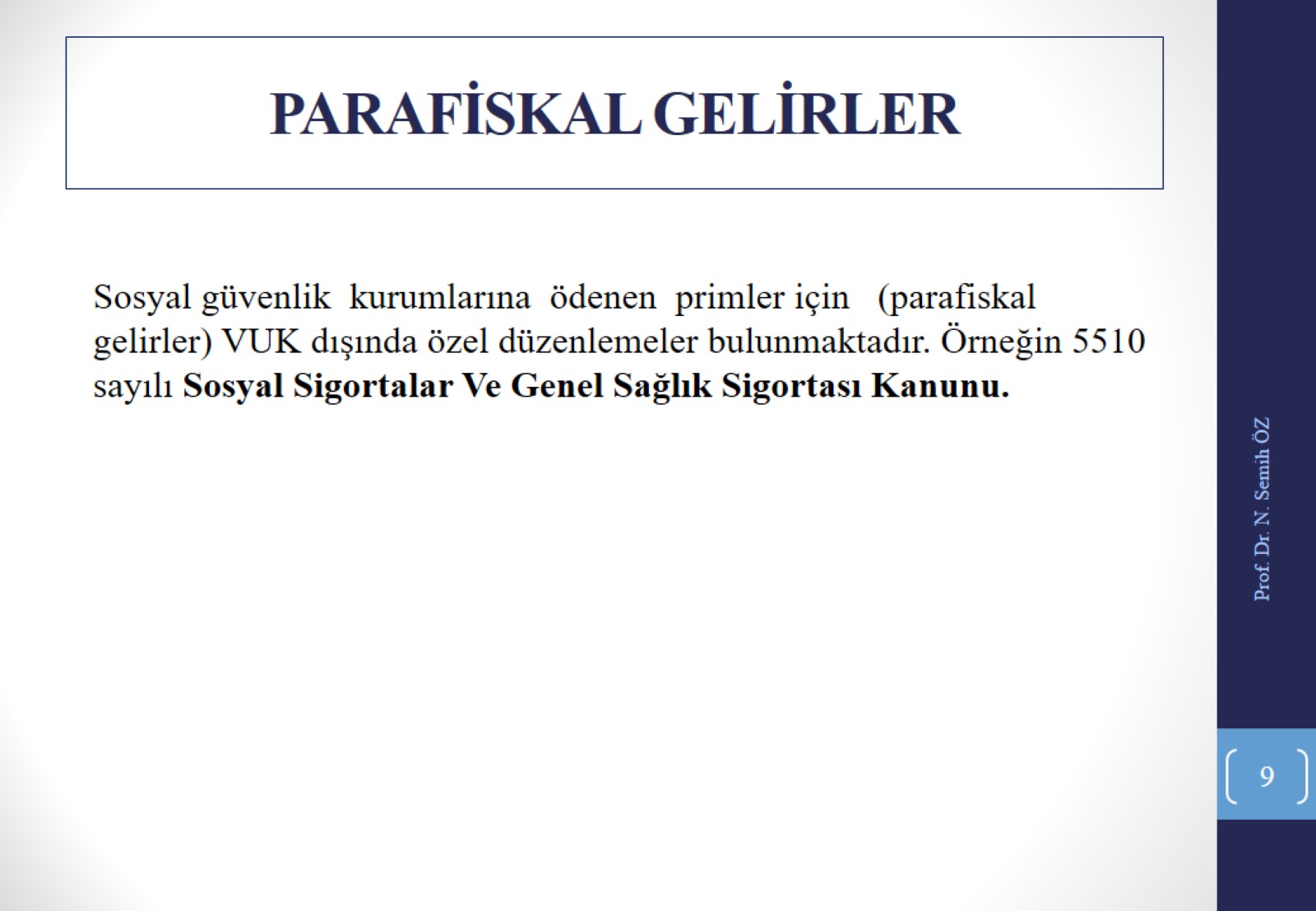 PARAFİSKAL GELİRLER
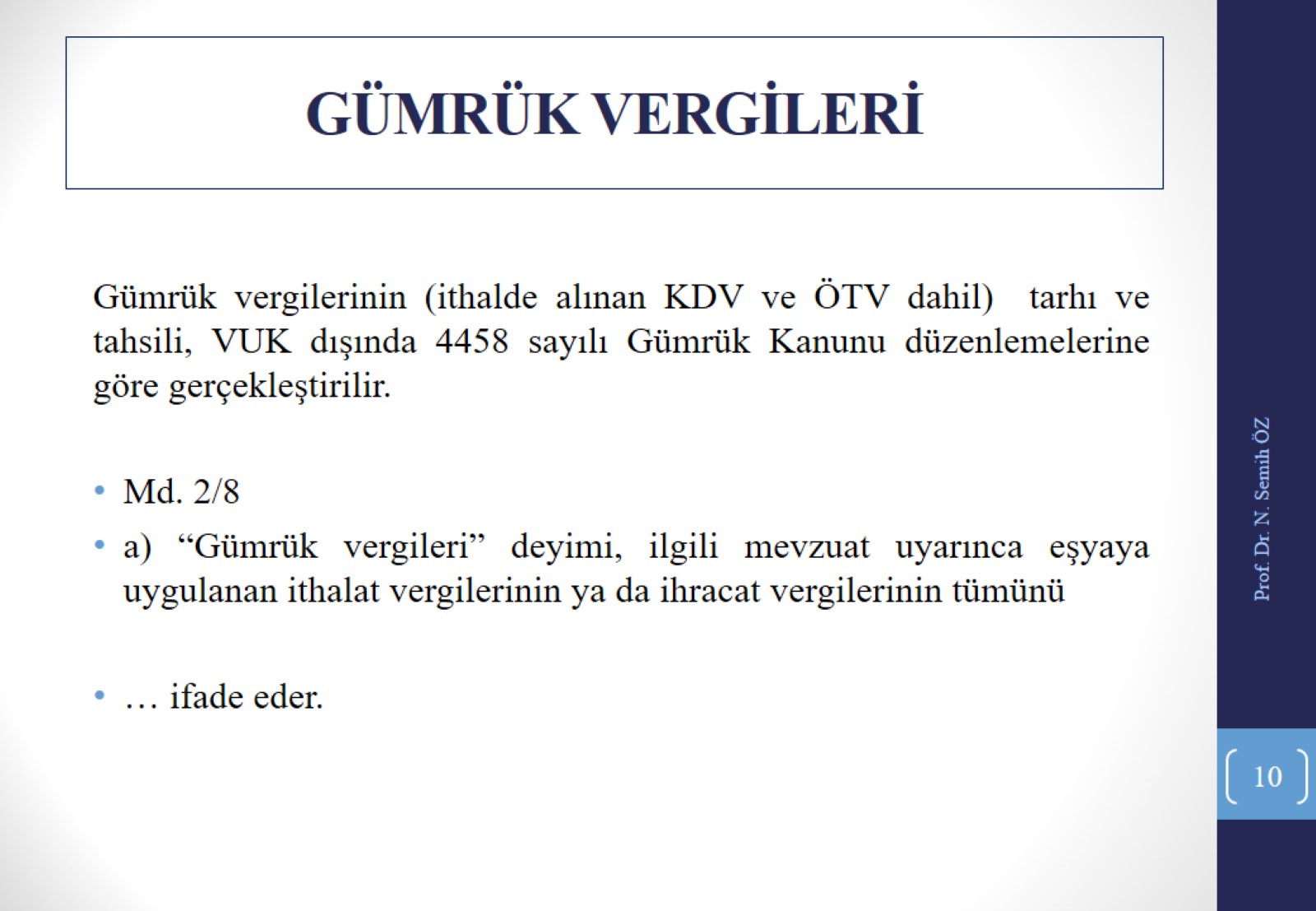 GÜMRÜK VERGİLERİ
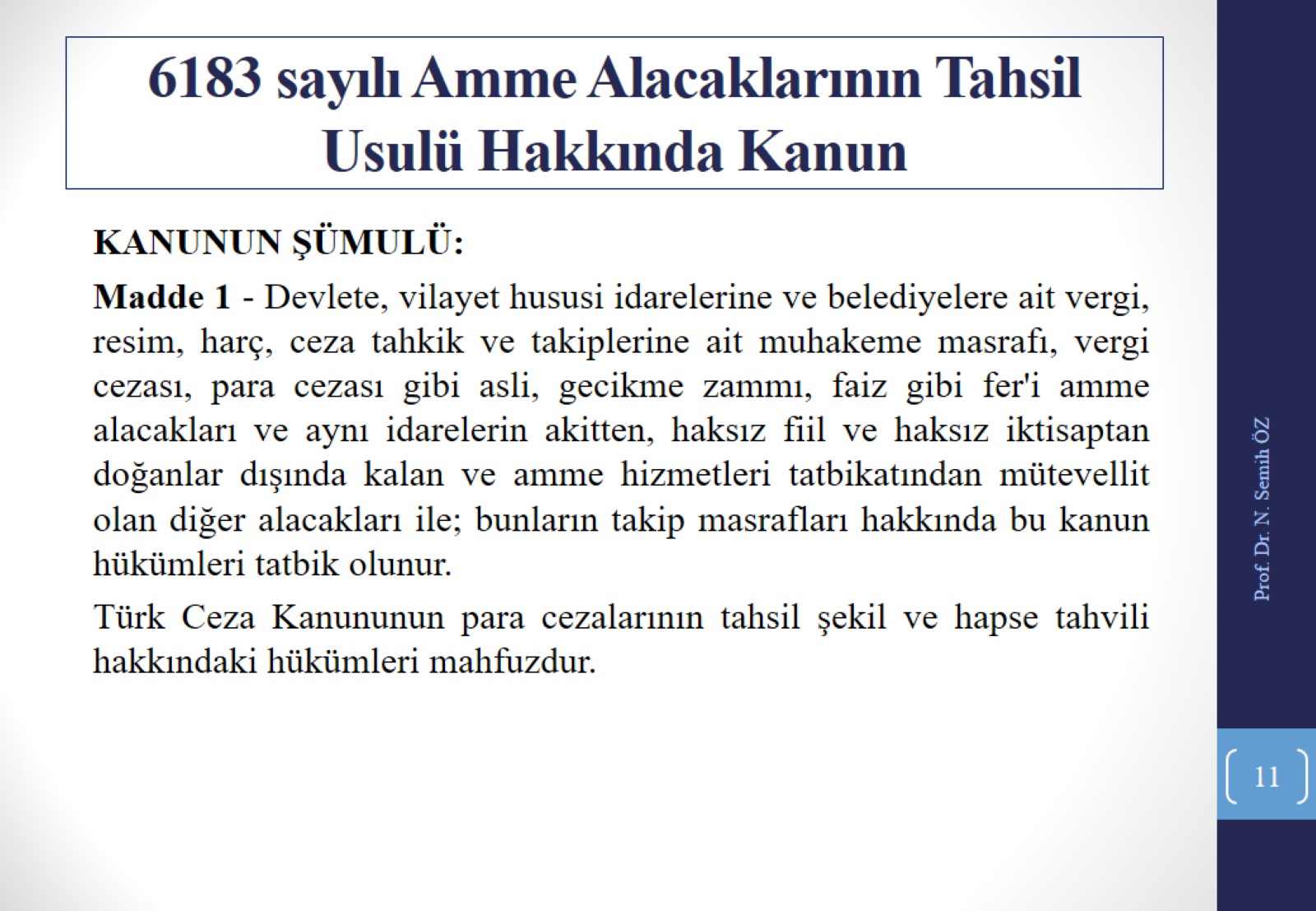 6183 sayılı Amme Alacaklarının Tahsil Usulü Hakkında Kanun
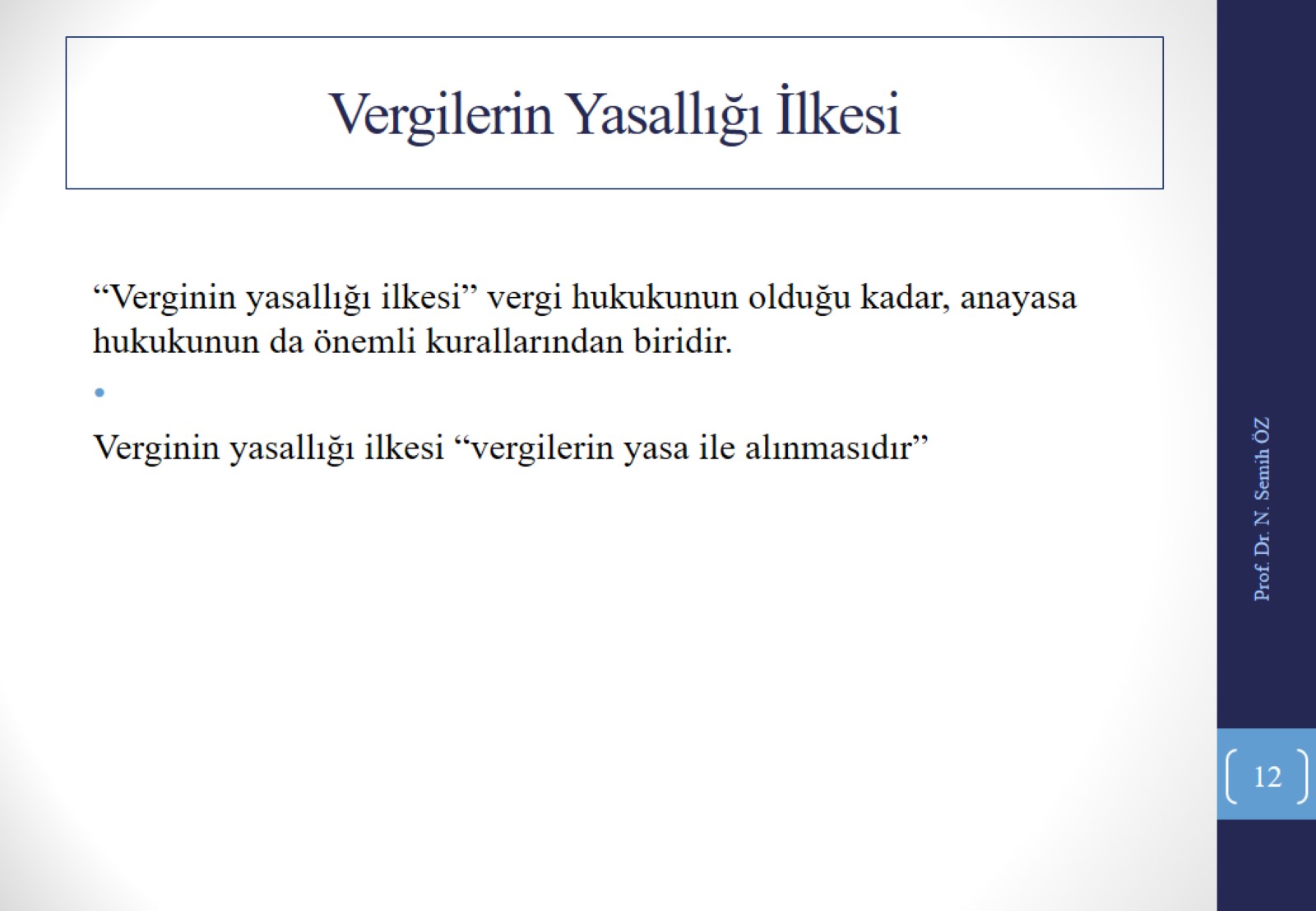 Vergilerin Yasallığı İlkesi